V SESIÓN DE BUENAS PRÁCTICAS. 
BIBLIOTECA DE INGENIERÍA. UNIVERSIDAD DE SEVILLA
Tendencias en bibliotecas universitarias
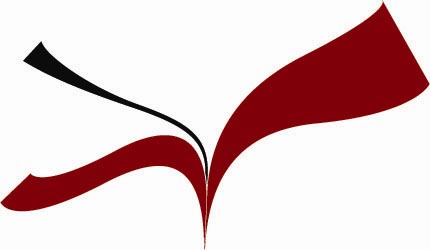 25 de noviembre de 2015
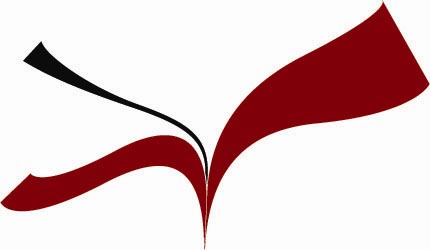 Tendencias en bibliotecas universitarias
Con el fin de apoyar la confección del Plan Estratégico 2016-20, recientemente, se han elaborado en la BUS informes sobre tendencias en las Bibliotecas Universitarias. Esta presentación está basada en esos informes y pretende se una recopilación de las orientaciones detectadas por ellos.
V SESIÓN DE BUENAS PRÁCTICAS. BIBLIOTECA DE INGENIERÍA. UNIVERSIDAD DE SEVILLA
[Speaker Notes: La Biblioteca ha acompañar a la Institución en el proceso de encauzar los nuevos retos planteados]
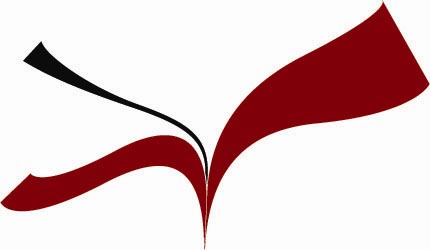 Espacios y equipamiento. Edificios
Tendencia principal: los usuarios han de tener prioridad, relegando a un 2º puesto las estanterías

Se pone énfasis en la idea de biblioteca como lugar para hacer cosas, no sólo para estudiar. La biblioteca como “ágora”. Demanda de diversos ambientes para distintas necesidades: 
Trabajo colaborativo
Zonas de silencio obligado
Espacios con infraestructura y materiales para el autoaprendizaje
Salas seminario con tecnología adecuada
Aulas informatizadas
Espacios dedicados a la experimentación y la creación colectiva, dotados con tecnología emergente (impresoras y escáneres 3D, cámaras, etc.): especie de talleres denominados MarkerSpaces

Problema:  falta de metros, por lo que los espacios han de ser flexibles, transformables, polivalentes
V SESIÓN DE BUENAS PRÁCTICAS. BIBLIOTECA DE INGENIERÍA. UNIVERSIDAD DE SEVILLA
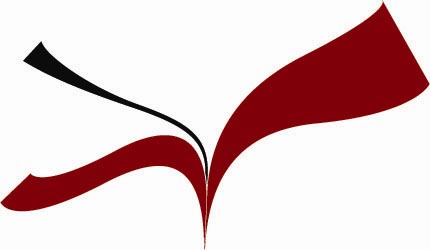 Espacios y equipamiento. Equipamiento tecnológico
Ofrecer al usuario lo que no tiene en casa: impresoras y escáneres 3D, cámaras, raspberry pi, etc.

Ampliar la gama de dispositivos susceptibles préstamo: cargadores, lectores, periféricos, etc.

Ofrecer servicios adaptados a los dispositivos móviles

Disponer de equipamiento que permita a los usuarios utilizar sus dispositivos móviles en la Biblioteca. Este movimiento se conoce como BYOD (Bring Your Own Device)
 
Dotar a los espacios de una red inalámbrica suficiente
V SESIÓN DE BUENAS PRÁCTICAS. BIBLIOTECA DE INGENIERÍA. UNIVERSIDAD DE SEVILLA
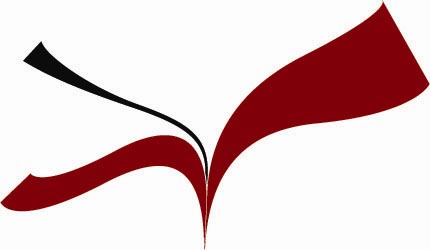 Acceso a la información.Gestión de la colección
La colección sigue siendo híbrida, pero aumentan significativamente los materiales en formato-e, que son incorporados a espacios propios.  Apuesta decidida por la biblioteca digital

Se implantan técnicas de compra ventajosas (selección título a título, adquisición bajo demanda, alianza con editoras universitarias, negociación con editoriales de manuales, etc.) y se establecen actuaciones conjuntas entre bibliotecas en la negociación de las adquisiciones 

Aunque se procuran normas homogéneas de consulta, la tecnología de protección contra copia (DRM) continúa poniendo trabas a la gestión y uso de los libros-e

Tendencia a valorar las colecciones únicas en las universidades y a establecer programas para su preservación y difusión 

Se da importancia a la difusión selectiva de la colección, sobre todo de las novedades incorporadas
V SESIÓN DE BUENAS PRÁCTICAS. BIBLIOTECA DE INGENIERÍA. UNIVERSIDAD DE SEVILLA
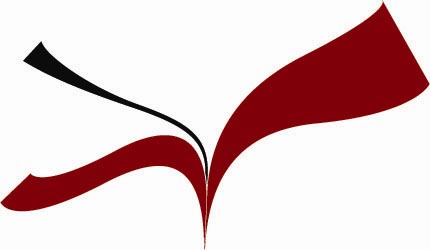 Acceso a la información. Descripción de la información
Tendencia a dirigidas a que los recursos gestionados por la biblioteca tengan mayor visibilidad mediante la mejora de los metadatos y de su descripción en el catálogo.  La interconexión de datos es lo que se denomina Linked Data o datos vinculados/enlazados . Surgen así desarrollos para biblioteca como:
RDA (Resources Descriptón Acces) nuevo código catalográfico aplicado desde principios de 2014 por la Library of Congress (LC)

BIBFRAME (Bibliographic Framework),  elaborado también por la LC, que desarrolla una nueva definición del formato MARC adaptándolo a principios de la Linked Data y que contiene la descripción RDA mas una serie de enlaces que generan búsquedas en otros recursos de información

Modelo desarrollado por OCLC y basado en Schema.org, modelo de vinculación utilizado por los principales motores de búsqueda que vincula los registros bibliográficos a los datos abiertos (Linked Open Data). Permite mejorar la visibilidad del catálogo en la Web

En España, no existe aún un proyecto concreto de implantación general
V SESIÓN DE BUENAS PRÁCTICAS. BIBLIOTECA DE INGENIERÍA. UNIVERSIDAD DE SEVILLA
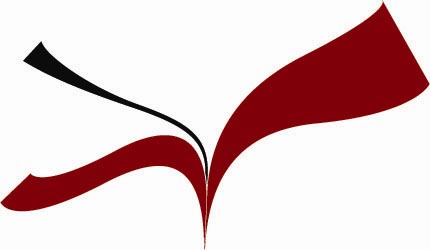 Acceso a la información. Herramientas de acceso
Como desarrollo de los SIGB (Sistemas Integrados de Gestión de Bibliotecas)han aparecido las denominadas Plataformas de Servicios de Bibliotecas, abiertas, en la nube, con mayor capacidad para gestionar los recursos-e y para integrar nuevas aplicaciones… Están en evolución y han de ser observadas.  Así se hace, por ejemplo, en el seno del CBUA

Incorporación de Plataformas de descubrimiento, también en desarrollo y que pretenden la recuperación de todos los recursos de información de la biblioteca desde una única herramienta.  Han de mejorar en muchos aspectos. La experiencia de la BUS con Encore-EDS no ha sido todo lo positiva que esperábamos

Acceso a la información desde dispositivos móviles, lo que obliga a los portales web a adaptarse a nuevos formatos y a usuarios con distintas necesidades
V SESIÓN DE BUENAS PRÁCTICAS. BIBLIOTECA DE INGENIERÍA. UNIVERSIDAD DE SEVILLA
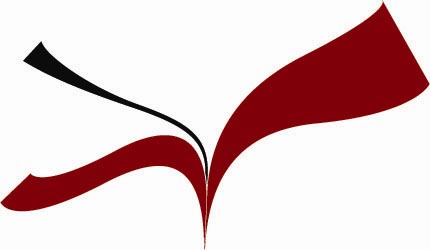 Tendencias de apoyo enDocencia y aprendizaje
Consolidación de la gestión de la información como competencia de notable importancia en la formación del alumnado. Se apuesta ahora por conseguir evaluarla y certificarla

Se debate sobre el desarrollo de la competencia digital, que engloba la informacional y que abarca 5 dimensiones: información, comunicación, creación de contenidos, seguridad y resolución de problemas

Se tiende a la combinación de formación presencial y virtual, creándose recursos educativos en abierto (REA) y cursos masivos (MOOC)

La biblioteca fomenta el uso ético de la información con la concienciación sobre el plagio y la incorporación de sistemas antiplágio

Se ofrece soporte a colectivos externos (alumni, profesores de bachiller, etc.) y a la empleabilidad de los egresados
V SESIÓN DE BUENAS PRÁCTICAS. BIBLIOTECA DE INGENIERÍA. UNIVERSIDAD DE SEVILLA
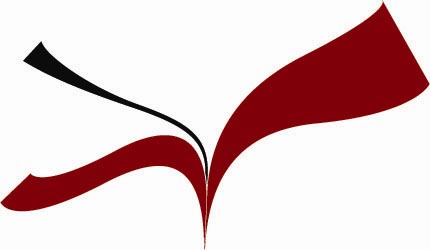 Tendencias de apoyo enInvestigación
Para hacer frente a un marco dominado por el monopolio de la publicación científica en manos de grandes empresas surge el movimiento Ciencia abierta. Su objetivo es proporcionar acceso gratuito a la metodología, los datos y los resultados de la investigación científica de cada institución

Los repositorios de producción científica son ya un componente esencial de la infraestructura científica de las universidades. Se tiende ahora a recopilar y poner en abierto los datos de investigación, que pueden ser conservados en el repositorio científico o en uno exclusivo

Necesidad de cuantificar el impacto de la investigación mediante análisis bibliométricos y almétricos (medida del impacto de la investigación cuantificando su presencia en la web social)

Las bibliotecas son protagonistas activas en todos estas tendencias, por lo que están reforzando sus servicios de apoyo a la investigación y aunando esfuerzos con otras unidades de la Universidad implicadas en la gestión de la investigación
V SESIÓN DE BUENAS PRÁCTICAS. BIBLIOTECA DE INGENIERÍA. UNIVERSIDAD DE SEVILLA
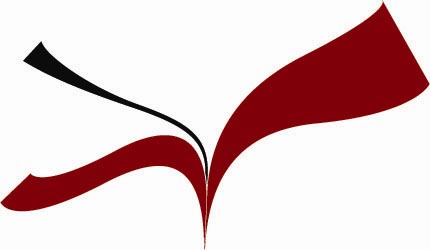 Tendencias de apoyo enInvestigación
Como fruto de estas demandas y alianzas, las universidades desarrollan Portales de Producción Científica, que aúnan:  
El CRIS o sistema de información sobre la investigación de la institución 
El repositorio
Otros posibles sistemas de información (datos, patentes, etc.)
Análisis métricos

Tendencia a promover desde la biblioteca la honestidad académica, a detectar y denunciar publicaciones “depredadoras” y a asesorar en cuestiones de propiedad intelectual y protección de datos

Movimiento denominado Ciencia 2.0: conjunto de servicios y aplicaciones basados en la colaboración entre científicos, tales como gestores bibliográficos sociales (tipo Mendeley), redes sociales científicas (tipo ResearchGate) o herramientas de revisión por pares (tipo PeerReview). Esto es especialmente efectivo en las Ciencias sociales y las Humanidades (Humanidades digitales)
V SESIÓN DE BUENAS PRÁCTICAS. BIBLIOTECA DE INGENIERÍA. UNIVERSIDAD DE SEVILLA
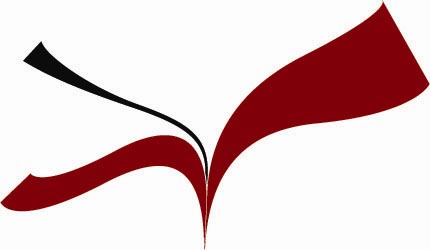 Tendencias en bibliotecas universitarias.Comunicación
Creciente importancia del marketing, que debería formar parte de la estrategia de la biblioteca para: 

Potenciar la capacidad de respuesta a las necesidades de los distintos grupos de interés
Mejorar la visibilidad, construyendo una marca de calidad
Ayudar a demostrar el valor económico y social de la biblioteca
Rentabilizar los recursos invirtiendo en lo más estratégico

Se aboga por una comunicación interna más dinámica y horizontal

Se integra la estrategia móvil (pensar en móvil). Es necesario generar contenidos que cumplan con los requisitos del diseño web adaptativo y crear aplicaciones avanzadas para los principales sistemas operativos: iDS y Android
V SESIÓN DE BUENAS PRÁCTICAS. BIBLIOTECA DE INGENIERÍA. UNIVERSIDAD DE SEVILLA
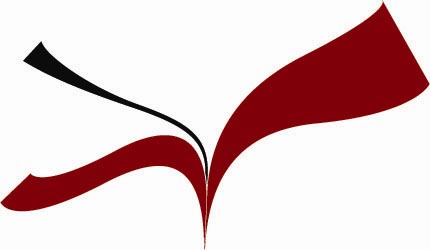 Tendencias en bibliotecas universitarias.Alianzas
Todos los estudios señalan como actuaciones clave el establecimiento de alianzas, tanto dentro como fuera de la universidad. Es importante además, la vinculación con el tejido social y económico del entorno

Se tiende a conseguir usuarios entre colectivos que aún no tienen relación con la biblioteca

Es necesario identificar y priorizar los socios clave

Se buscan lazos con socios que mantengan actividad en el mismo sector y que impulsen la internacionalización de la biblioteca
V SESIÓN DE BUENAS PRÁCTICAS. BIBLIOTECA DE INGENIERÍA. UNIVERSIDAD DE SEVILLA
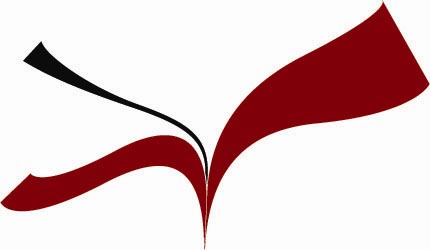 Tendencias en bibliotecas universitarias.Gestión y calidad
El grupo de trabajo del Plan Estratégico BUS desarrolla sus recomendaciones partiendo de la base de que el establecimiento de un Sistema de Calidad es el método de gestión que permite asegurar que nuestros servicios y productos son los adecuados.  

Se reconoce que los temas de calidad ya no están tan vigentes como en años anteriores, pero que la implantación del Modelo EFQM como forma de organización y gestión sigue siendo un referente de actualidad.  Se proponen así actuaciones encaminadas a su consecución: 

Implementar el Plan de mejora orientado a la evaluación
Obtener el Sello de Excelencia europeo según el modelo EFQM 
Realizar las actuaciones de mejora derivadas del proceso de evaluación y consolidar el sistema de gestión de calidad
V SESIÓN DE BUENAS PRÁCTICAS. BIBLIOTECA DE INGENIERÍA. UNIVERSIDAD DE SEVILLA
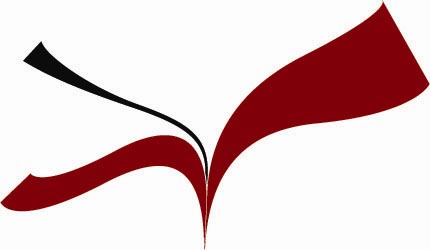 Tendencias en bibliotecas universitarias.Personal
Incremento de la interdisciplinariedad del personal y potenciación de nuevas figuras: 

Bibliotecarios integrados en equipos docentes y de investigación
Bibliotecarios asesores en derechos de autor y protección de datos 
Bibliotecarios expertos en gestionar contenidos procedentes de los grandes suministradores de información, con capacidad para valorar las publicaciones y para aplicar métricas alternativas (Almetrics)
Bibliotecarios emprendedores, capaces de conectar a diversos profesionales para poner en marcha proyectos innovadores 
“Content curator”, profesional encargado de la búsqueda, agrupación y organización de datos
 “Community manager”, profesional responsable de la gestión de las redes sociales y de entornos digitales

Necesidad de incorporar especialistas con formación digital y tecnológica
V SESIÓN DE BUENAS PRÁCTICAS. BIBLIOTECA DE INGENIERÍA. UNIVERSIDAD DE SEVILLA
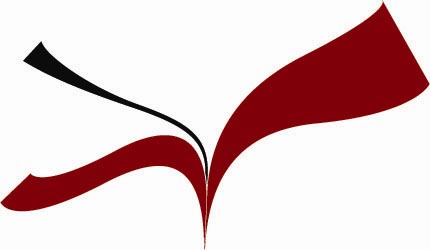 V SESIÓN DE BUENAS PRÁCTICAS. 
BIBLIOTECA DE INGENIERÍA. UNIVERSIDAD DE SEVILLA
MUCHAS GRACIAS
Mercedes Aguilar
http://bib.us.es/ingenieros/